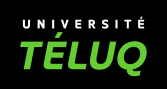 Un cas d’utilisation de la stratégie de la rétroaction positivedans une formation de groupe de recherche d’emploiCas provenant de la Banque des cas d’utilisation des stratégies de formation de Wiki-TEDia
Auteur : Denis Ross
Ce document est diffusé sous licence CC BY SA
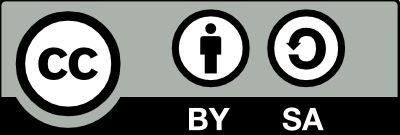 CRÉDITS
Ce document multimédia :
Présente un exemple d’utilisation de la stratégie de la rétroaction positive
Vise à illustrer l’utilisation de cette stratégie auprès des adultes à la recherche d’emploi
Complète la description de la stratégie de la rétroaction positive figurant dans la Banque de stratégies de formation Wiki-TEDia
A été élaboré à l’aide du Guide de conception d’un cas d’utilisation d’une stratégie de formation (Pudelko et Ross, 2022, Sous licence CC-BY-SA)
A été élaboré dans le cadre du projet Wiki-TEDia+, grâce au soutien financier de la Fabrique REL

Pour citer ce document : 
Ross, D. (2022). Un cas d’utilisation de la stratégie de la rétroaction positive dans une formation de groupe de recherche d’emploi. Université TÉLUQ, fabriqueREL. Licence CC BY SA.
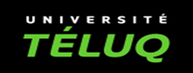 2
Composantes du cas d’utilisation
Présentation personnelle 
Contexte 
But de la formation
Public cible
Problème d’apprentissage
Connaissances et objectifs
Déroulement (1)
Déroulement (2)
Points importants
Conclusion
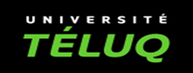 3
PRÉSENTATION PERSONNELLE
Je me présente…










Cliquez sur l’icône pour entendre le commentaire
Denis Ross : formateur, conseiller, tuteur
Plus de 30 années d’expérience en tant que :
Conseiller en employabilité
Animateur des groupes de recherche d’emploi
Formateur des conseillers en employabilité au Canada et à l’international
Consultant en formation des adultes
Coordonnateur à l’encadrement et tuteur dans les cours en éducation des adultes à la TÉLUQ.

Intérêts en formation des adultes :
la pratique réflexive
les communautés de pratique
l’ingénierie pédagogique
les théories en éducation/formation des adultes

Ce cas d’utilisation est celui de la stratégie de la rétroaction positive.
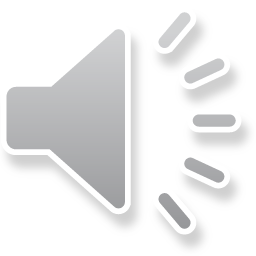 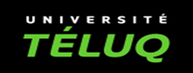 4
CONTEXTE
Dans quel contexte a été mise en place la stratégie de la rétroaction positive ?







Cliquez sur l’icône pour entendre le commentaire
Des organismes d’aide à l’emploi : 
Offrant des formations de groupe aux personnes à la recherche d’un emploi 
Selon la démarche des Clubs de recherche d’emploi (CRE)  
La démarche CRE inclut :
plusieurs stratégies de formation interreliées
dont la stratégie de la rétroaction positive
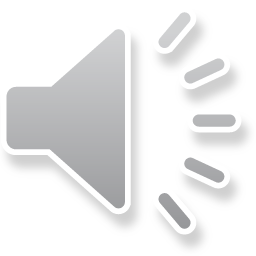 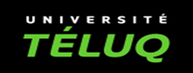 5
BUT DE LA FORMATION
Quel était le but de la formation ?









Cliquez sur l’icône pour entendre le commentaire
Buts de la démarche de Club de recherche d’emploi (CRE) :
Aider chaque participant à trouver un emploi :
en accord avec son objectif professionnel
le plus rapidement possible
Soutenir les participants à :
mettre en application en situation réelle les techniques et les comportements adéquats de recherche d’emploi
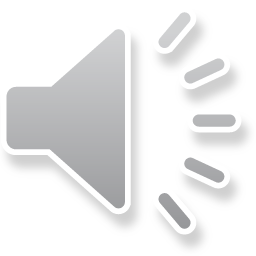 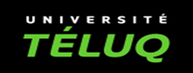 6
CARACTÉRISTIQUES DU PUBLIC CIBLE
Qui étaient les apprenants et apprenantes ?








Cliquez sur l’icône pour entendre le commentaire
Les apprenants sont des adultes : 
Sans emploi ayant un objectif professionnel
Suffisamment motivées et disponibles pour s’investir dans une démarche de groupe de trois semaines
Présentant différents profils professionnels et sociaux
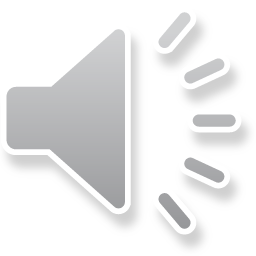 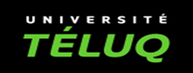 7
PROBLÈME D’APPRENTISSAGE
Quel était le problème d’apprentissage ?










Cliquez sur l’icône pour entendre le commentaire
Les personnes qui s’inscrivent au CRE :
N’ont pas trouvé d’emploi malgré leurs efforts
Ne connaissent pas ou utilisent mal les techniques appropriées de recherche d’emploi pour atteindre leurs objectifs professionnels
Se sentent isolées
Sont démotivées
La rétroaction positive est une stratégie efficace pour :

Augmenter la motivation en améliorant le sentiment d’efficacité
Renforcer les  comportements adéquats
Soutenir l’acquisition des techniques
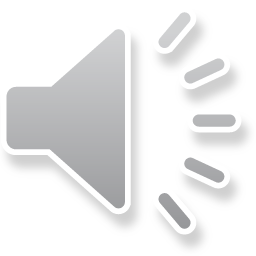 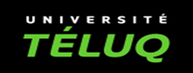 8
CONNAISSANCES ET OBJECTIFS D’APPRENTISSAGE
Quelles étaient les connaissances et les objectifs d’apprentissage visés ?










Cliquez sur l’icône pour entendre le commentaire
Type de connaissances visées 
Connaissances procédurales (techniques et des comportements de recherche d’emploi)
Connaissances métacognitives (connaissance de ses forces et faiblesses en recherche d’emploi)
Objectifs d’apprentissage
Appliquer les techniques et comportements efficaces en situation de recherche d’emploi;
Prendre un recul réflexif sur ses objectifs professionnels et ses actions de recherche d’emploi.
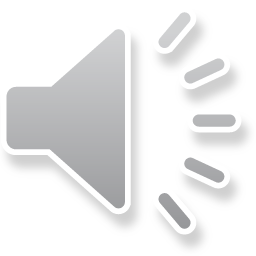 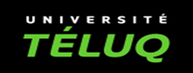 9
DÉROULEMENT  (1)
Quel était le déroulement des activités de formation ?








Cliquez sur l’icône pour entendre le commentaire
La séance de formation se déroule :
En salle
En petit groupe de trois à cinq personnes accompagnées par le formateur (conseiller)
Activités de préparation
Chaque personne a préparé des réponses à des questions d’entrevue (fournies préalablement par le formateur)
Chaque personne participe à une entrevue fictive dans laquelle le rôle de l’employeur est joué par un des participants ou par le formateur
Cette entrevue fictive est enregistrée en vidéo
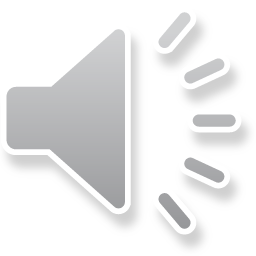 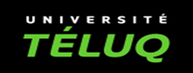 10
DÉROULEMENT (2)
Quel était le déroulement des activités de formation ?








Cliquez sur l’icône pour entendre le commentaire
Activités de réalisation
Les participants visionnent l’enregistrement d’une première entrevue fictive.
Ils sont invités à donner leur rétroaction positive à la personne ayant passé son entrevue (fictive) selon les consignes suivantes :
Faire valoir d’abord des points positifs retenus de l’entrevue, ensuite les points à améliorer
Mettre l’accent sur le comportement et non pas sur le caractère de la personne
Se centrer sur le comportement contrôlable et non pas sur des caractéristiques innées (ex. défaut d’élocution)
Être précis et concret et non pas émettre un commentaire général
 Éviter le langage technique
Être personnel, aidant plutôt qu’agressant, en évitant tout jugement moral ou de valeur;
Chercher une communication claire entre le donneur et le receveur
 Ces activités se répètent pour chaque entrevue fictive visionnée
 Chaque apprenant se retrouve en position de recevoir et de fournir la rétroaction positive
Activités de clôture
Retour systématique à la fin de la séance sur les aspects positifs
Encouragement à poursuivre certaines améliorations
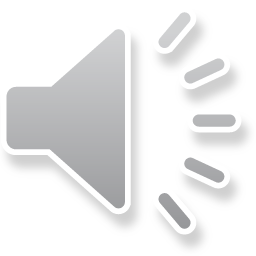 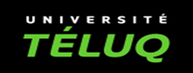 11
POINTS IMPORTANTS
Quels sont les points importants à souligner ?








Cliquez sur l’icône pour entendre le commentaire
Éviter de tomber dans un « positivisme » qui sonne faux.
Rester authentique. 
Appuyer sa rétroaction positive par la description du comportement ou de l’attitude jugée positive.
La rétroaction positive est une stratégie qui s’inscrit dans un contexte global d’intervention. Son efficacité demande une constance dans son application. 
Chaque personne est différente : un « renforçateur » peut être positif pour une personne et non pour l’autre. Il est important d’adapter la stratégie des «renforçateurs sociaux» en fonction des profils personnels des apprenants.
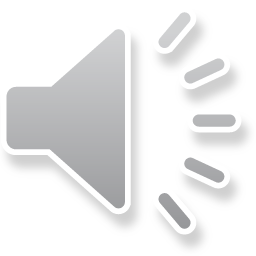 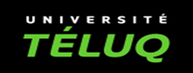 12
CONCLUSION
Pourquoi recommandez-vous cette stratégie en éducation et formation des adultes ?






Cliquez sur l’icône pour entendre le commentaire




Cliquez sur l’icône pour entendre le commentaire
La rétroaction positive :
Pose des bases systématiques d’interaction de formation tant en contexte de groupe qu’interpersonnel;
S’adapte bien avec des personnes en situation de vulnérabilité (manque de motivation, sentiment d’échec, problèmes d’apprentissage, etc.);
Repose sur des données probantes démontrant qu’elle favorise le sentiment d’efficacité personnelle et l’attente de réussite.
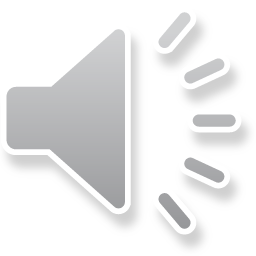 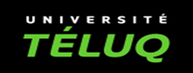 13
Merci !
Pour découvrir, enrichir et réutiliser les savoirs 
sur les stratégies de formation et leurs cas d’utilisation
 visitez :
L’encyclopédie collaborative libre Wiki-TEDia 










Pour citer ce document  : Ross, D.(2022). Un cas d’utilisation de la stratégie de la rétroaction positive dans une formation de groupe de recherche d’emploi. Université TÉLUQ, fabriqueREL. Licence CC BY SA.
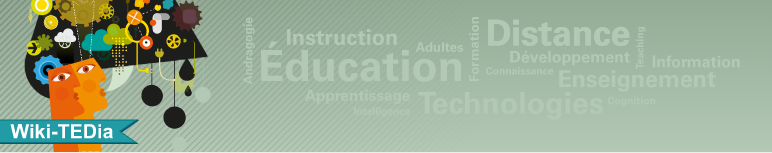 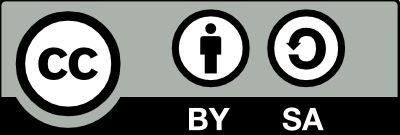 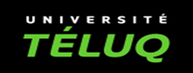 14